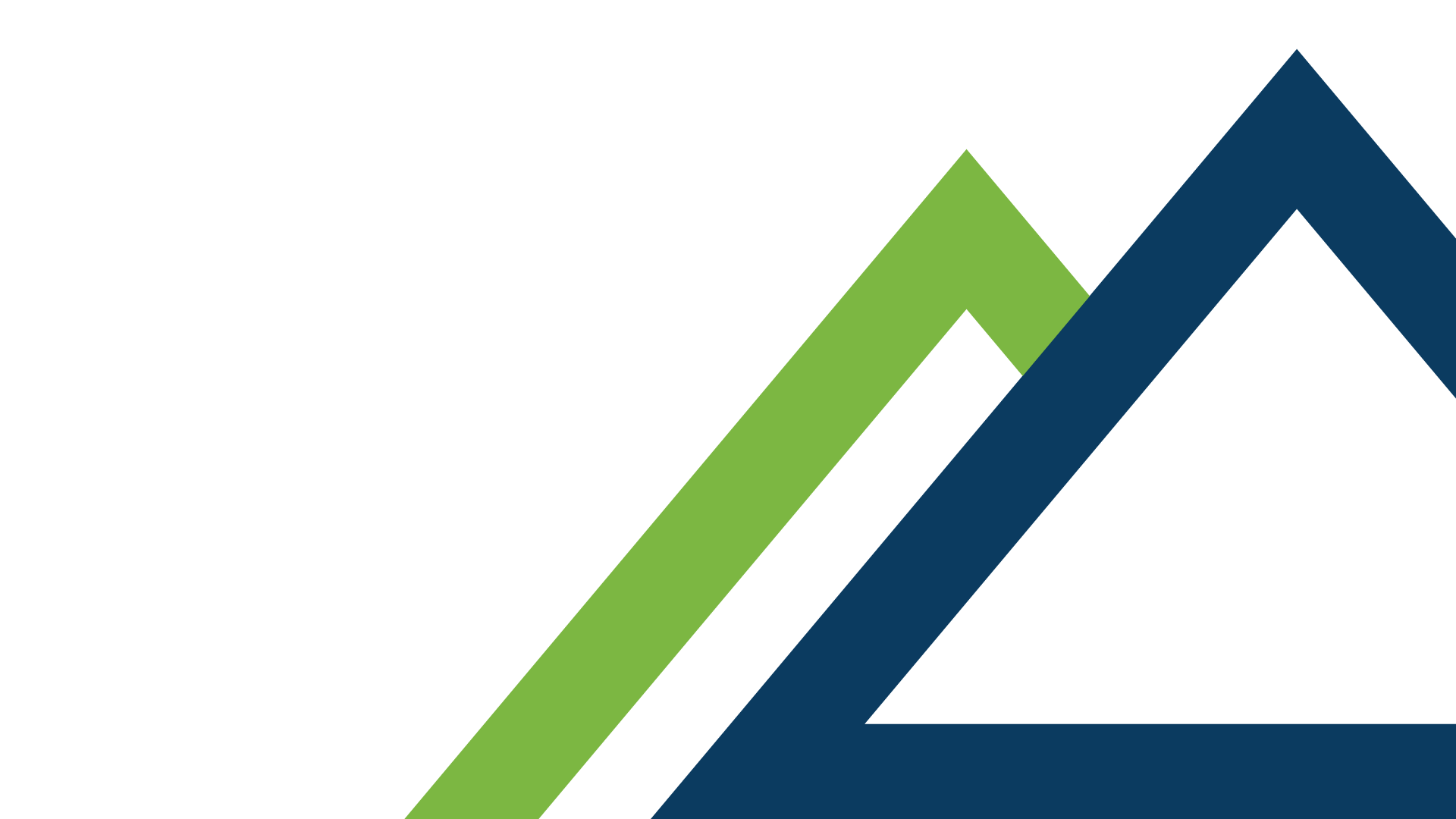 FY24 Budget Town Hall
April 8, 2024
Three year AFTE
Enrollment | AFTE
Projected 24/25
AFTE = 8518.07
2.25% Increase
In Person vs Online Tuition Revenue FY24Resident and Non-Resident
Every 1% increase in Enrollment increases Tuition Revenue by $524,000
Where Our Money Comes From
FY24 Expense Budget Breakdown
FY24 Budget Composition
Revenue & Expense Comparison FY24 & FY25*
*In $Millions
Expense Comparison FY24 & FY25*
*In $Millions
PPSC Overall Operating Expense per FY*
*Operating expense is all expense not related to personnel (materials, supplies, utilities, equipment, etc.)
Plans for the Future
Current expectations for next year:
On-Campus Tuition – Increase by 3%
Online Tuition – Increased by 3%
Raises for APT, Faculty & Instructors  3% 
Co Wins Classified Step Increase estimated at $800k
35% of all PPSC COF earned is allocated in support of rural colleges
Budget Assumptions for next year (FY25):
2.25% enrollment growth
5.2% CPI at system level for operating expense increase, college planning for 10%
Budgeted General Fund Position FTE* by Category
*FTE = Full Time Equivalent
Approved Staffing Requests
Approved Staffing Requests Cont.
Reserve Balance History
Questions?